স্বাগতম
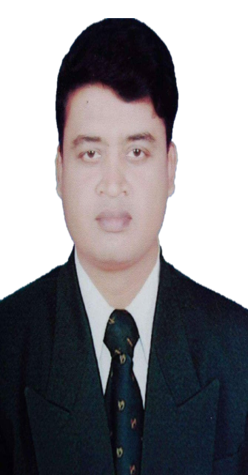 পরিচিতি
পাঠ পরিচিতি
শ্রেণিঃ ৯ম-১০ম
অধ্যায়ঃ তৃতীয়
পাঠঃ বীজ গাণিতিক রাশি (৩.১)    
ছাত্র-ছাত্রীঃ 90
উপস্থিতঃ 60
তারিখঃ11/11/2020
শিক্ষক পরিচিতিঃ
মোঃ সারোয়ার হোসেন
সহকারী শিক্ষক(ইংরেজী) 
অগ্রণী উচ্চ বিদ্যালয়।
চুনারুঘাট,হবিগঞ্জ
E mail:saruwarhosen@gmail.com
চিত্রগুলো লক্ষ্য কর--
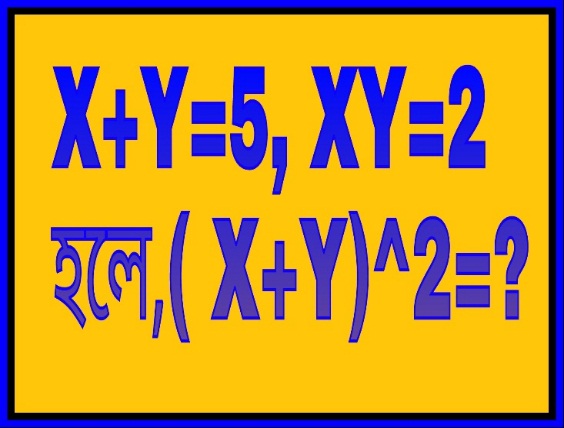 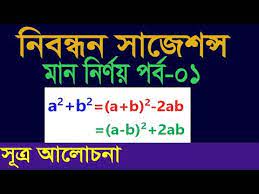 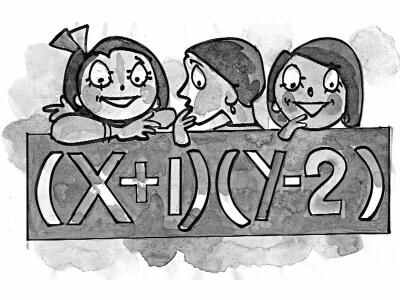 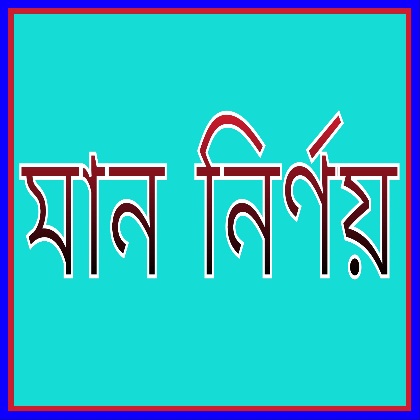 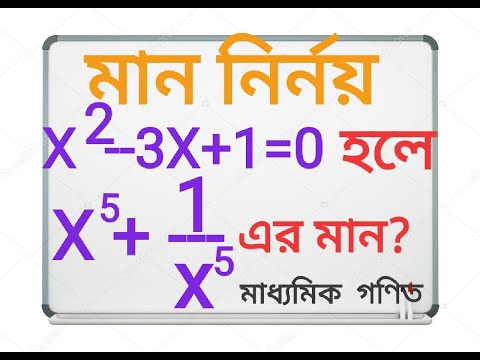 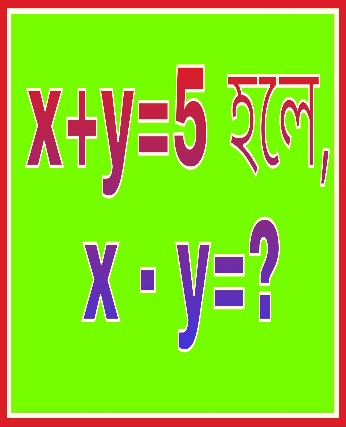 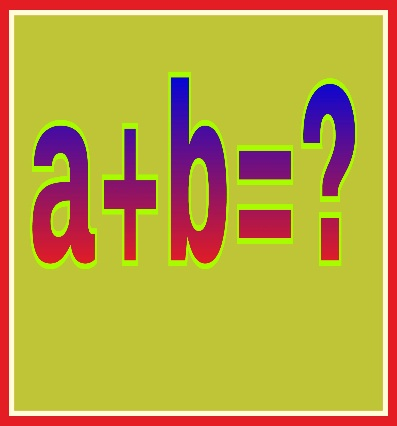 তাহলে আজকের পাঠ
বীজ গাণিতিক রাশি
শিখনফল
এই পাঠ শেষে শিক্ষার্থীরা-
১। চলক  কি তা বলতে পারবে। 
২। মান নির্ণয়ের সূত্রগুলো বলতে পারবে। 
৩। মান নির্ণয়ের সূত্র প্রয়োগ অংকের সমাধান
করতে পারবে।
চলকঃ 
বীজগাণিতিক রাশিতে ব্যবহৃত অক্ষর প্রতিকগুলো চলক,এদের মান নির্দিষ্ট নয়।
একক কাজ
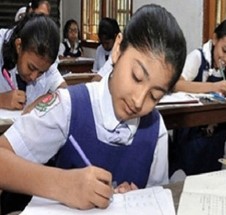 চলক কি ?
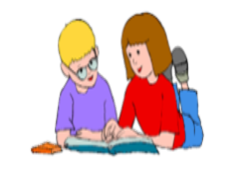 জোড়ায় কাজ
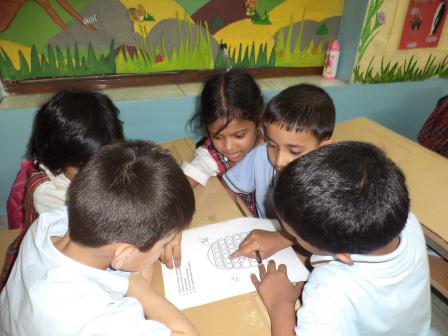 দলীয় কাজ
মূল্যায়ন
বাড়ীর কাজ
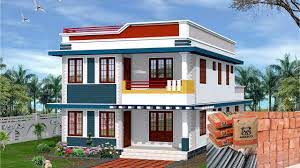 সবাইকে ধন্যবাদ